AIR NAVIGATION SYSTEM REVIEW SECTOR REFERENCE GROUP
Phase 1: strategic objectives and principles 
Signposts for Phase 2
He arotake i te pūnaha Tere-Rangi
Air Navigation System Review
August 24 2022
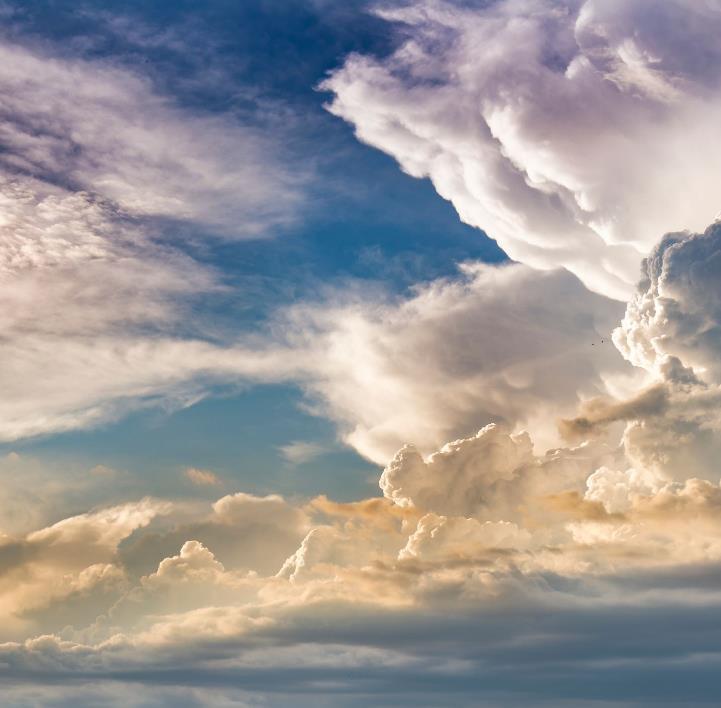 karakia
Tuia i runga, tuia i raro, tuia i roto, tuia i waho, tuia ki te ao mārama, tihei mauriora.

By sewing together the essence from above to the earth below may we all be bound together inside and out, may we bring understanding in all that we are and all that we do through togetherness, and the breath of life.
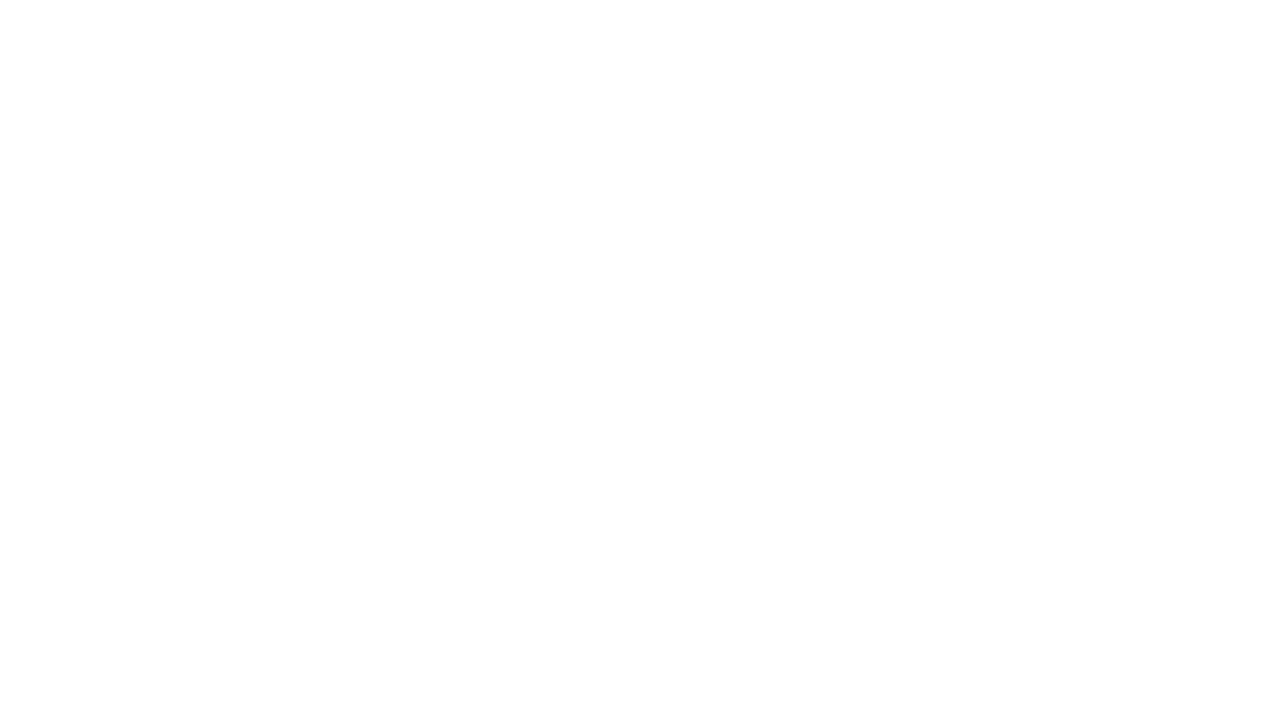 Chair’s welcome & introductions
Goals For this workshop
1. Reflect on and confirm stakeholder perspectives and feedback

2. Discuss the strategic objectives and guiding principles 

3. Indicative  focus areas for Phase 2

4. What’s next?
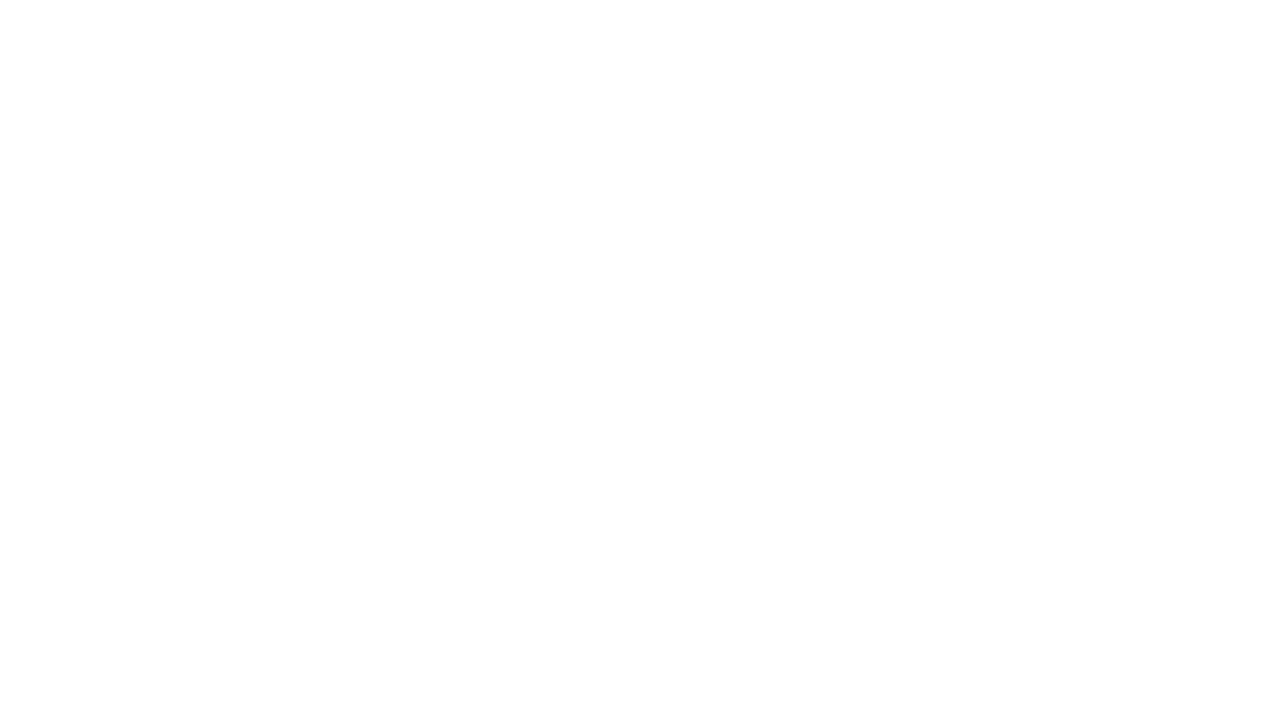 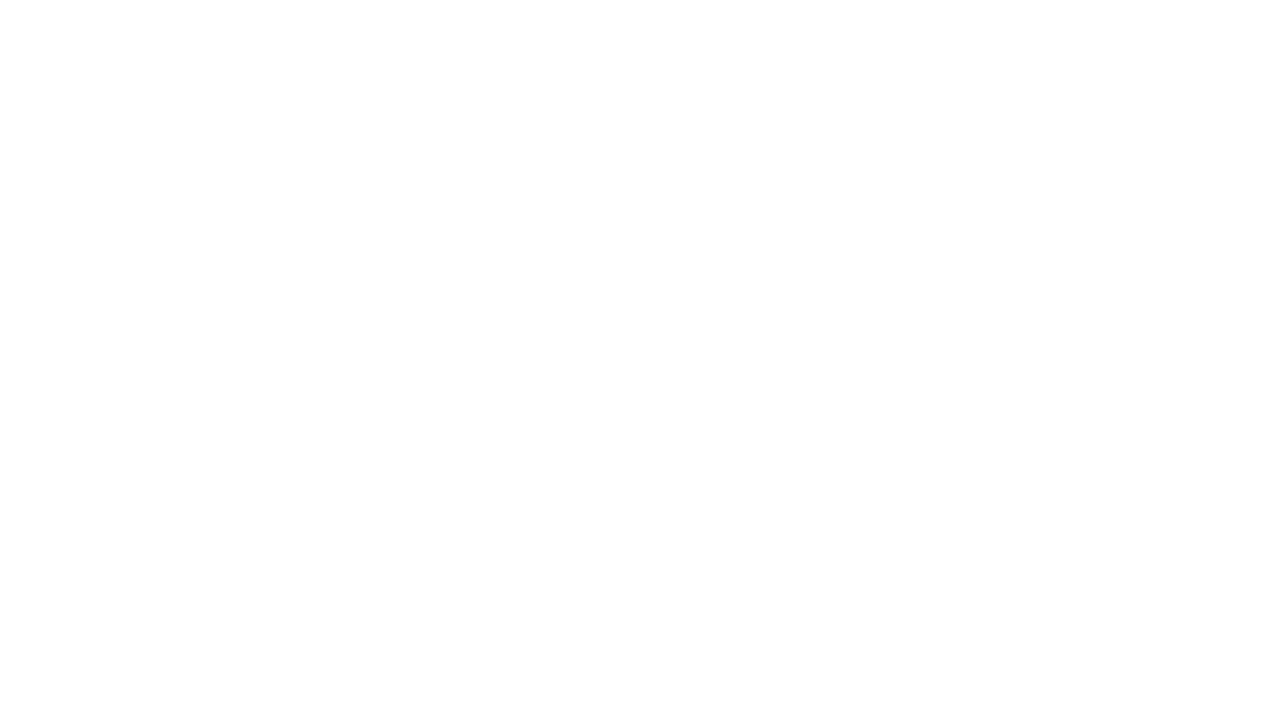 Contents
Cockpit voice recorder: Your thoughts on the current state and future strategic direction

 Flight plan: Sharing the Panel’s initial thinking

 Waypoints: Next steps
What we saw
Commitment to the system and aviation in New Zealand 

Passion

Optimism 

Energy

Enthusiasm

An unwavering focus on safety
What we heard
The system is safe

It has served us very well to date

There is huge potential to describe and maximise the benefits to New Zealand Inc

There is alignment on the drivers for change

The system is being disrupted, and that brings challenges and opportunities
Competing interests
Expensive – reliant geopolitical solutions
Focused on short – medium term
Vulnerable to jamming
Stable
Multiple different airspace users with multiple requirements
International stage – we are well respected
Needs independent review
Bad safety management
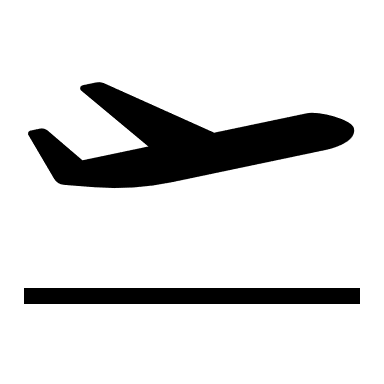 Commercial focused rather than service focused
Current state feedback
Reliable and continuous service
Under pressure
Going digital
Siloed
Inefficient
ICAO non-compliant
Funding challenges
Not equipped for change
Diverse
General aviation needs better recognition and support
(sounds) expensive
Complex
Inflexible
Technology advancing
Inefficient
What does Govt want?
Not resilient
Segregated
Analogue
Incohesive
Lack of national interest view
Frayed edges
Labour intensive
Lack of innovation
Critical for New Zealand
Multi-faceted
Changing, but not as quickly as needed
Gap at system level  increasingly evident
Rigid
Multiple purposes
Passenger-centric
A 1990s reform success ‘relatively’
Role in national security system could be enhanced
Uncoordinated funding
Lack of direction
Well understood
No connection with industry
Overly structured
Capital intensive
Structure is inhibitor
Defined by airports
No minimum level of infrastruct-ure
Unfair
Well joined up
Predictable
In transition
Hard to add new capabilities
We provide a safe efficient service, and have managed through Covid, now we need to innovate for the future
Essential for ensuring Aotearoa is connected domestically and internationally
$
Conservative
Barrier to entry
Infrastructure may need upgrading
Expensive & necessary
Built on past experience
Funding model wrong
Under pressure
About to explode with ET
Lack of agility
Not system wide
Committed participants
Taken for granted
Unexploited opportunity
Strong legacy base
Multi-dimensional
Designed for traditional users
Constrained
Cost to users
Stuck in the past
(sometimes) ad hoc
Process driven
Resistant to change
Complex demands
Low-volume
Barrier to entry
Largely safe
Biased to certain traffic types
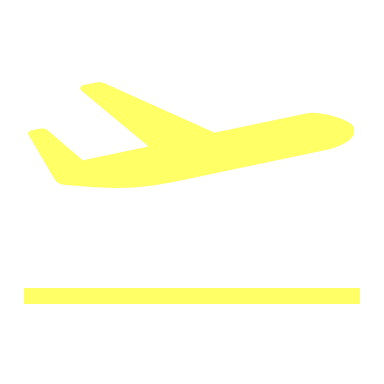 Built on a shared paradigm
Safe
Adequate for purpose
Space for new innovations
Unwelcoming
Risk adverse
Mixed direction
National outcomes not certain
Regulated
Not as safe as it could be
Conflicting objectives
Gaps
Ad hoc solutions
Innovation difficult
Inflexible
Works in spite of
Moving towards new technology enablers which need policy support
Closed source
Safe
Rigid airspace structure
Analogue
Obligations to Pacific
We make it work
Monopoly
Lacking vision
Safe
Not efficient
Needs more precision nav options
Safe
Fragmented oversight
Lacking resource
Full of energy and commit-ment
Changing
Aircraft compliance costs
Analogue
Redundancy?
Safe
Safe infrastructure for present use
Increasingly specialised
Lacks direction for future
Insufficient govt investment
Traditional
Under pressure new tech
Static (slow to change)
Multi-agency
Lacking resilience
Silos
Lacking skills sets
Complex
Safe and efficient air traffic control service
Need to prepare for unmanned aircraft
NO VISION
Safe
Inflexible
Unknown social value
Lack of consultation
Not inclusive as it could be
Airways charging system is satisfactory
[Speaker Notes: Recurring/common themes, and some examples of your comments. Remember we recorded these verbatim from your post-it notes. 

Safety  is the primary purpose of the system. You talked about needing a vision for the system, to get ready for and respond to the change that is coming. 
Innovation  you expressed in terms of opportunity, and also some frustration  that the system is not as welcoming, as inclusive as it could be. 
You identified the system as being nationally critical, but without a national interest view
Linked to this are ideas around Security and resilience, both in terms of the need for the system to be secure and also to contribute to delivery of those outcomes here and in our wider region 
The system is complex and multidimensional, and there are competing drivers. Systems thinking is somewhat lacking in your view. 
You highlighted capacity and capability issues, including lack of the skills sets needed. We heard mention of strategy, policy, regulatory, technical and operational gaps. 
Investment in infrastructure, and a move toward promoting longer term thinking, particularly when the investments are multi-generational in nature. 

This is not a broken system. It comes off a strong base, and you highlighted some key points here, too: making it work, the energy and commitment, and our strong international relationships and reputation.]
Airspace integration seamless
Demystified – greater awareness/ understanding from public
Airspace under separate control from ANSP
Clear system components
Cohesive
Future state: your feedback
Dynamic
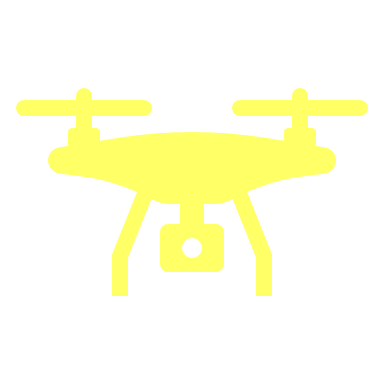 Flex/nimble to tech/culture/
regulation
Efficient
20-30 years is too far out given the technology advancement rate
Like roads main routes + on ramps off roads
Enhanced governance and leadership
NSSWG has done work on MON
Infrastructure should be changed across the whole system
Net zero/ reduce emissions
Aviation infrastructure would need expansion
Open communication & 
problem solving
Giving NZ inc competitive edge
Appropriately funded
Trusted
Joined up
More integrated with transport sector
Different public/ system mind sets
Sustainable funding (even if user pays)
Safe
Efficiency and equitable funding
New vision beyond NSS
Expanded services
Fundamentally funded
Aligned internatio-nally
Flexible use of airspace
Reliable
Rethought infrastruc-ture
Straight-forward processes
Resilient
Capable
Clear vison
Agile
Aligned policies
Capex available
Tied into wider systems across NZ
Connected
Important!
Effective
ANSP user pays but not for profit
Reducing single points of failure
Govt understands value & opportunity of aviation
Responsibility & control linked
(Still) safe
Segregated airspace
Continuously evolving
Sensible funding
Increased access
Inclusive
Agnostic
Airspace optimised & prioritised
Enabling
Adaptable (to new tech)
Embeds tiaki
Enhanced resilience for all hazards/ threats
Risk-based
Can withstand external shocks
Resilient
Safe
Efficient
Systemic
Comprehensive ASAs with Pacific States
Legally enforceable just culture obligations
Proportionality
Safe by design & intent
New tech welcome
New skills in place
Fit for purpose
Collaborative
Vision in place (NZ)
Open!
Accessible info
Adaptable
Adaptable
Precision
More automation
Innovative
Cost effective
“System” best in class
Min level infrastructure specified
Expanded + improved infrastructure
Safe, flexible, efficient, sustainable
Open
Balance effective & efficient
More entrants
Integrated
Kids excited about aviation career prospects
Int’l compatibility
Viewed as critical national asset
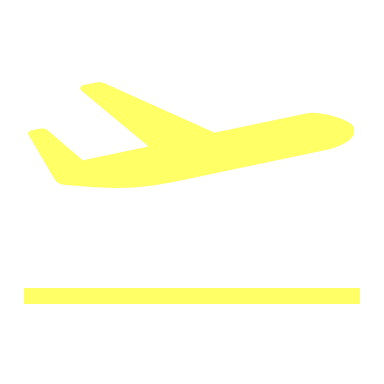 Optimised airspace integration
Connected
Efficient
Inclusive
Capable of managing change (incl. tech)
Complies with all ICAO SARPs
Clear assessment of safety impact of business decisions
Flexible/agile + able to respond effectively to change
Importance recognised
Cost-effective
Great vision
Sustainable principles
Flexible in real time
Integrated
National interest supported
Trust of public
Clarify   responsibility of participants
All large operators have long-term strategy
Integrated crewed and autonomous
Enough capacity
Allows innovation but controlled
Safe & efficient
Safe & secure
Reliance AI
More integrated regulations
User defined as pax + freight
Good safety record
Level of safety
National minimum service level
Flexible
Affordable aviation
Well coordinated
Dynamic
Path to gaining & retaining expertise
More global tech
Sustainable aviation
Optimised
Makes use of new technologies/ innovations
Innovative
Leadership at ICAO
MoT approach is now 90% aviation
User pays is fine but should depend on pax + freight carried not provider
Not burden on users
Collaborative
Driven by evidence
Internationally recognised
New digital enablers open up aviation to all
Clear evolutionary pathway
Adaptable
Systematic
Govt funding for green tech
Connected
Established outcome driven principles
Competitive
Accountable (decisions can be challenged)
World leading in safety + innovation
Innovative
Digital (c.f. voice)
Championing common good
Fully leveraging available technologies
Customer focused
Well resourced
International leader!!!!
Multi-air modal
International compatibility
Rational
[Speaker Notes: Safety: still important, and linked with value, trust, and the system being valued. 

Leadership is clear, in terms of who has system stewardship in New Zealand, and how we perform on the global stage. You also highlight working together and taking having great vision, over the right timeframe!

You are thinking about a system that is flexible and adaptive, integration of new technologies, with and optimisation of what we already have, and continuous evolution

You see a system that is viewed as a critical national asset, delivering national benefits and that is secure and resilient, including through technological changes and increasing reliance on digitised systems

Sustainability in terms of funding and environment  also came through.]
this bit you did earlier
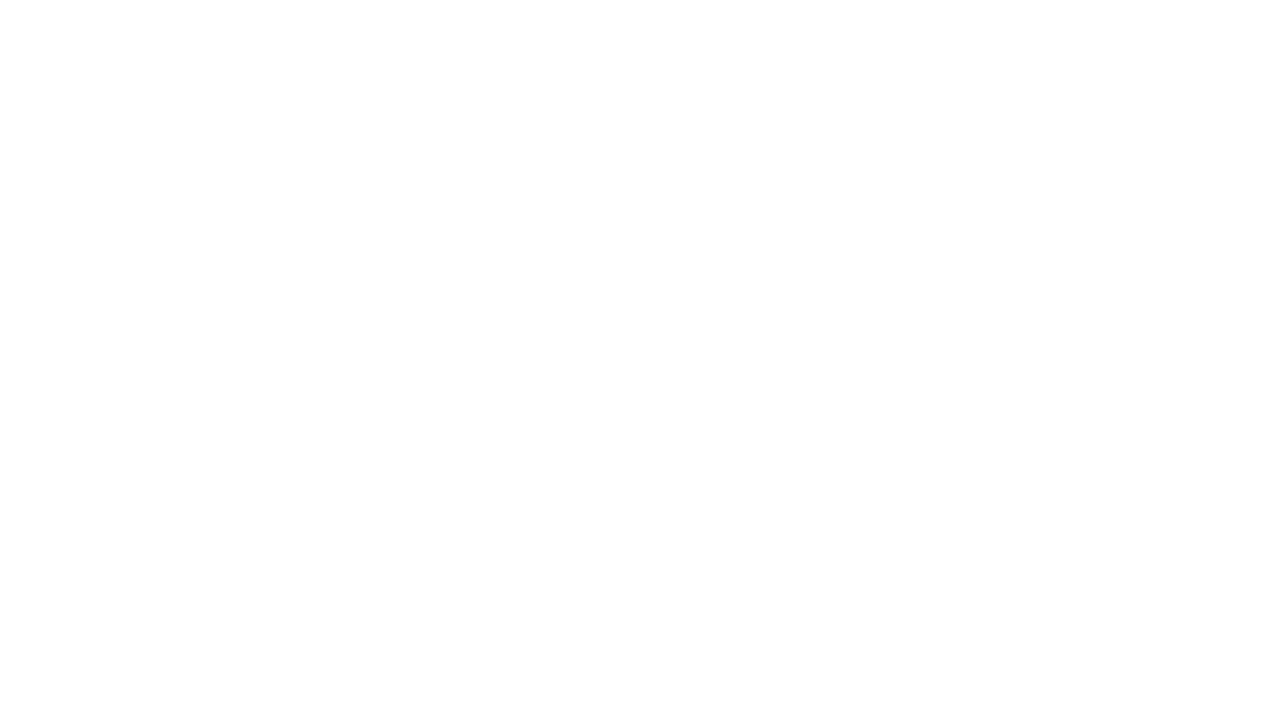 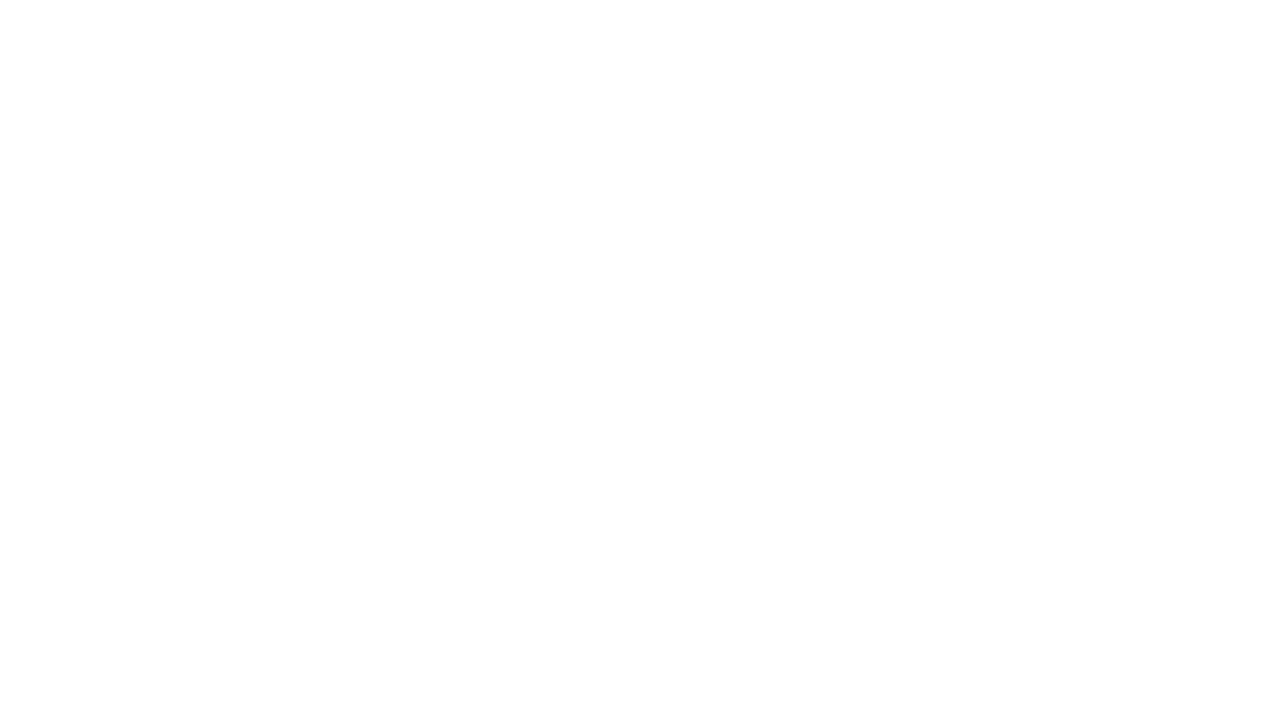 These ‘to’ statements, (with a touch of refinement) have informed the panel’s draft strategic objectives and guiding principles for the future state system….
Bearing in mind that…
Safety is paramount 

The current system is a sound base for future development

What has served us well until now will not be fit for the future

Status quo is an option but means we’d go backwards
The proposed flight path
[Speaker Notes: This is the narrative structure in the Phase 1 report for the emerging strategic themes:
Primary purpose
High level direction
Workstreams / focus areas]
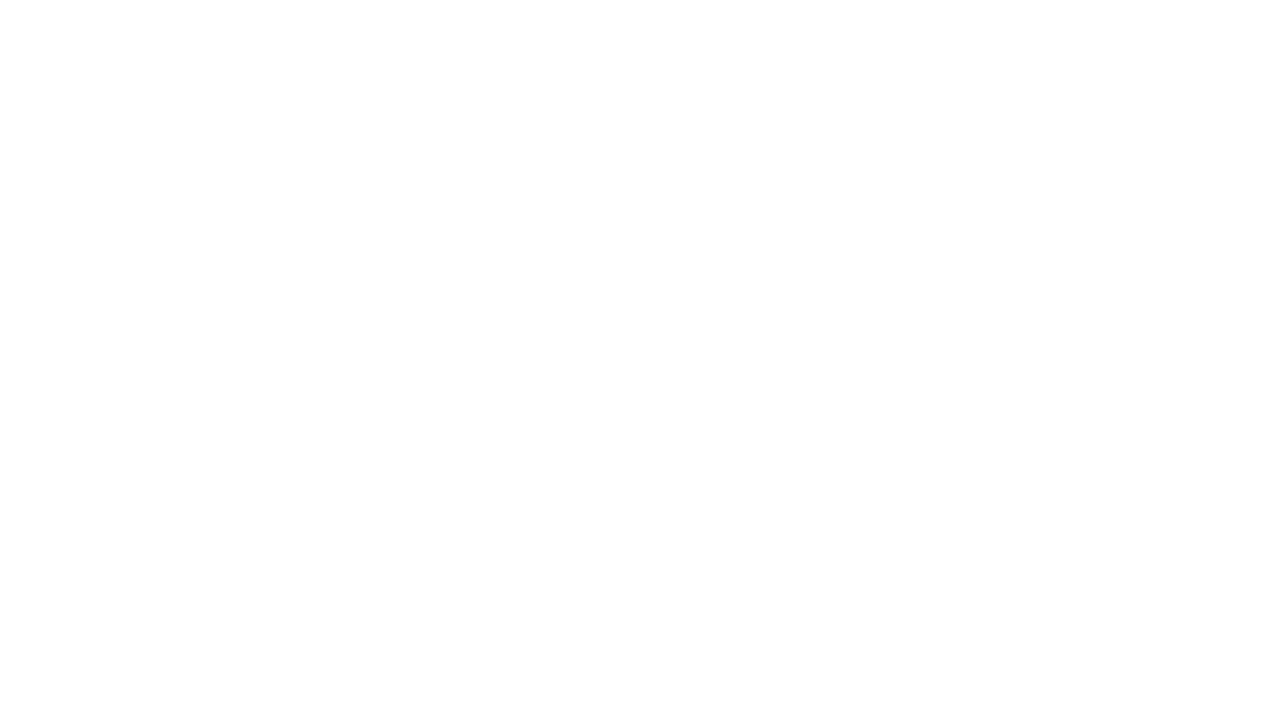 Your thoughts…
Which of these do you think are most important? Most urgent? 

Most interesting? 

Best bang for buck? 

What’s missing?
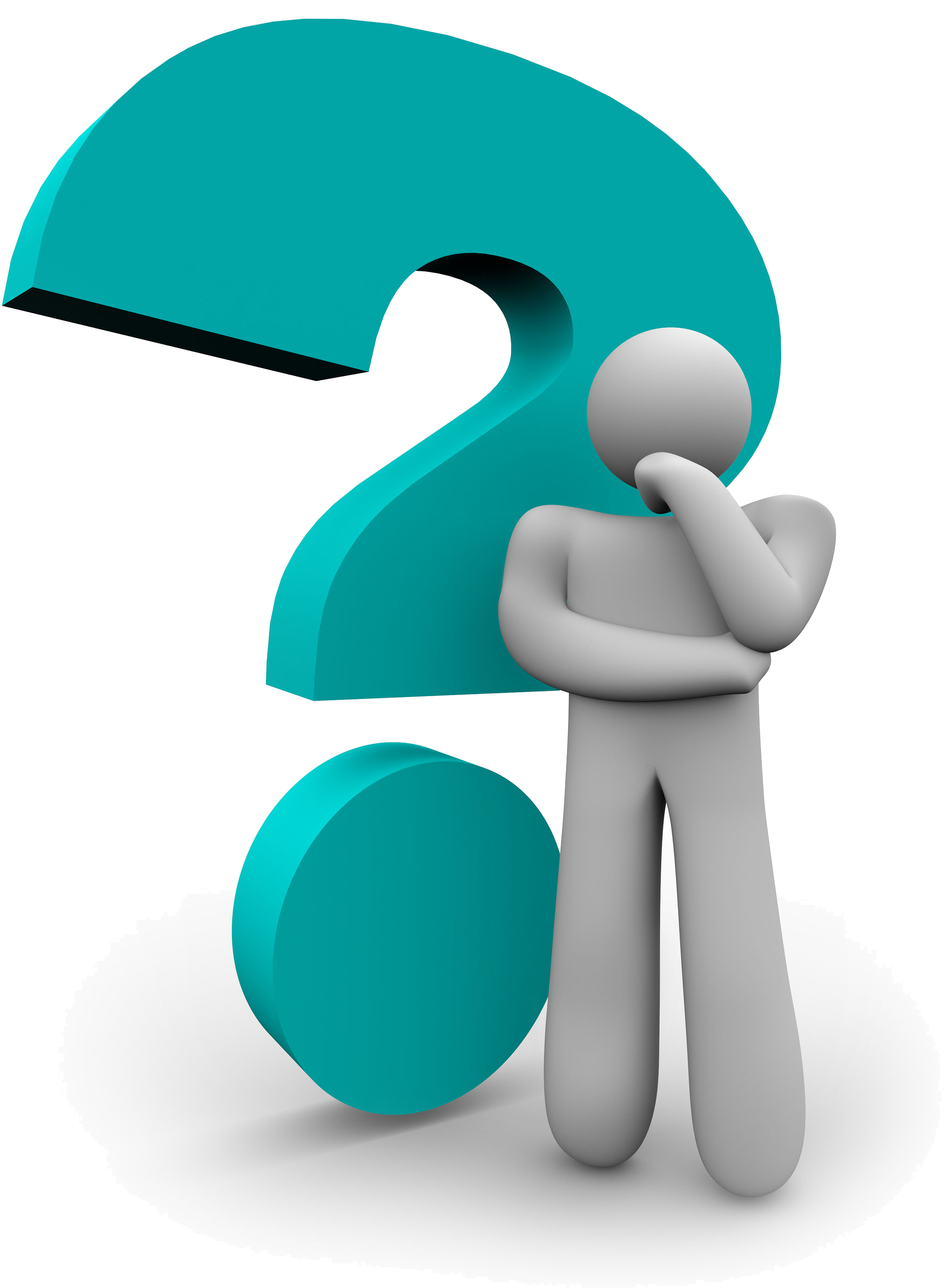 This Photo by Unknown Author is licensed under CC BY-NC
Phase 1 direction – focus areas
High level signposts: where we want to go

How we might get there is focus for Phase 2

Remember: high level, first principles

Focused on the settings and enabling a future-fit system
Policy and regulatory SETTINGS
System leadership and stewardship for strategy and policy

National interest

Policy and regulation that supports a safe, agile and responsive environment 

- Interface across policy and regulatory frameworks: security,        resilience, climate change…
Institutional settings
Focus first on fitness of and opportunities in the existing framework 

e.g., oversight and monitoring arrangements and accountabilities 

Mechanisms to build a shared ‘why’ for all parties in the system 

Capacity and capability at an agency and system level

Examine how institutional cultures and values influence the system
Funding settings
User pays, plus… addressing vulnerabilities in the current settings

International models of funding for R&D, innovation

Funding for nationally critical infrastructure and services

Impact of current settings on long term investment
Review update
Sector group meeting and workshops: hearing from you 

Panel meetings involving stakeholders and expert commentators 

Commissioned research and advice: funding settings; Māori and iwi engagement

Meeting with the Associate Minister

Looking ahead: delivery of Phase 1, planning ahead for Phase 2.
[Speaker Notes: Brigid]
ANSR Māori reference group
Membership: mātauranga Māori, Te Tiriti o Waitangi, flight crew, air traffic control, public policy, Crown Māori engagement

Scope: independent advice and support to include 
te ao Māori perspectives
Principles of te Tiriti o Waitangi
Advice on engagement and collaboration with Māori

Potential for engagement with sector reference group in future.
[Speaker Notes: Danny]
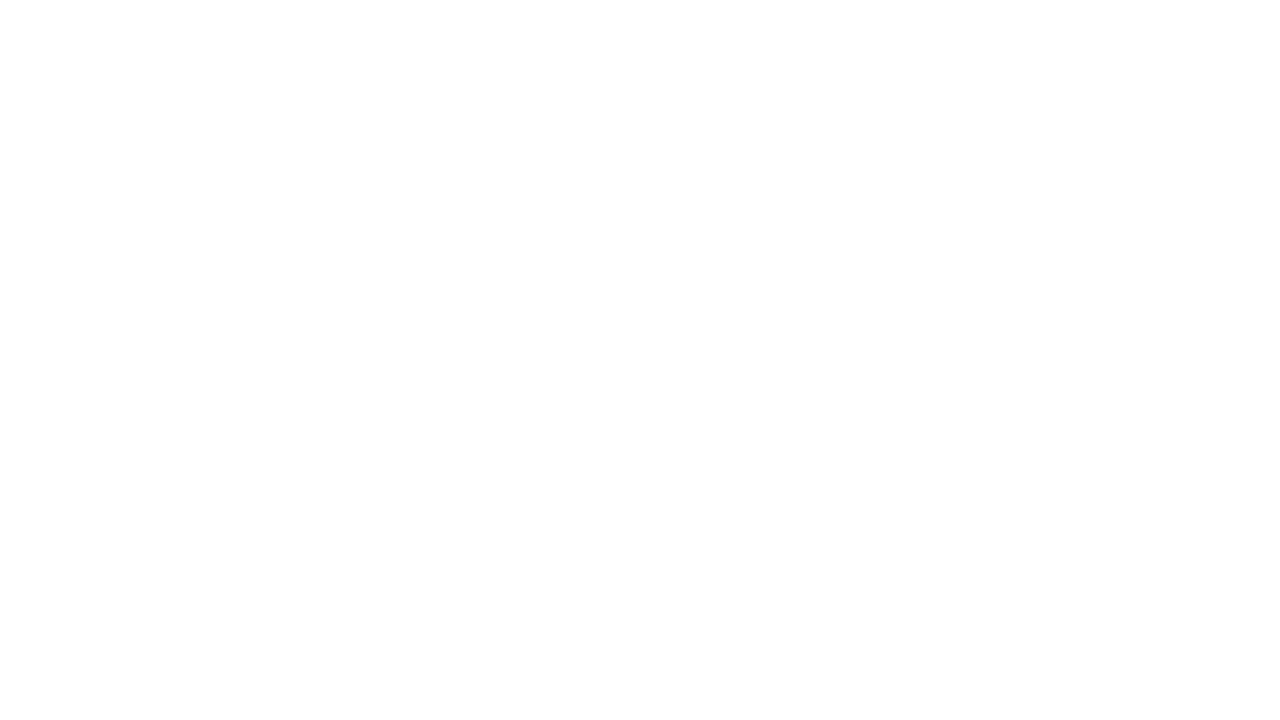 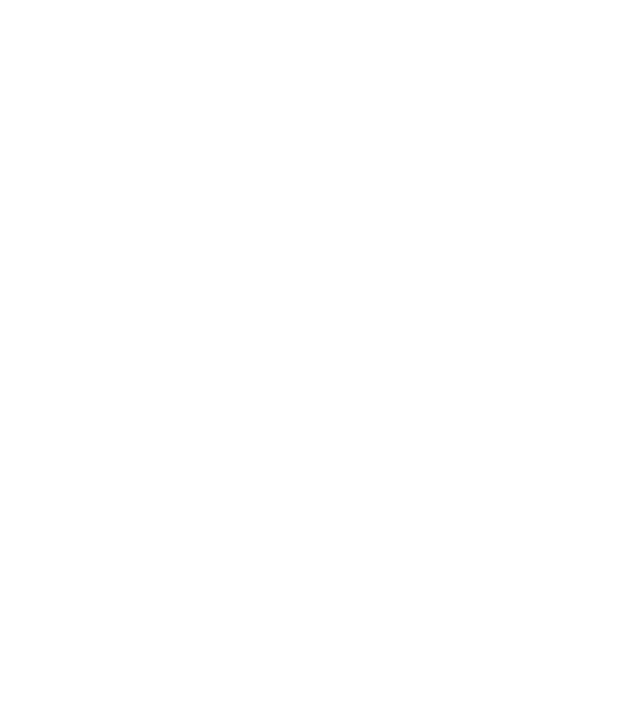 You already know that change requires tenacity….
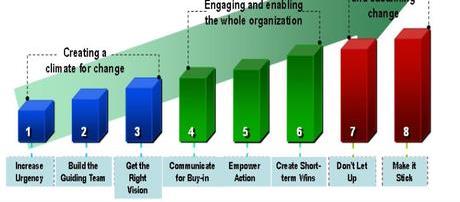 This Photo by Unknown Author is licensed under CC BY-NC-SA
And it involves trade-offs
THEMES:
Strategy + leadership
High
Security + resilience
Capacity + capability
Sustainability
PI/GC
GC
QW
QW
GC
QW
QW
QW
PI
GC
GC
PI
QW
QW
PI
GC
QW
QW
PI
PI
PI
PI/GC
PI
PI
GC
GC
PI
PI
PI
QW
GC
GC
GC
GC
QW
PI
PI
GC
PI
PI
PI
Funding & charging
Safety
Strategic impact
Recall this…
Innovation
Society
TIMEFRAME:
Quick Win (6-12 mths)
QW
Performance Improvement (1-3 years)
PI
Low
Game Changer 
(3+ yrs)
GC
Ease  of implementation
Easy
Hard
[Speaker Notes: Can’t and won’t do everything 
There will be prioritisation and trade-offs]
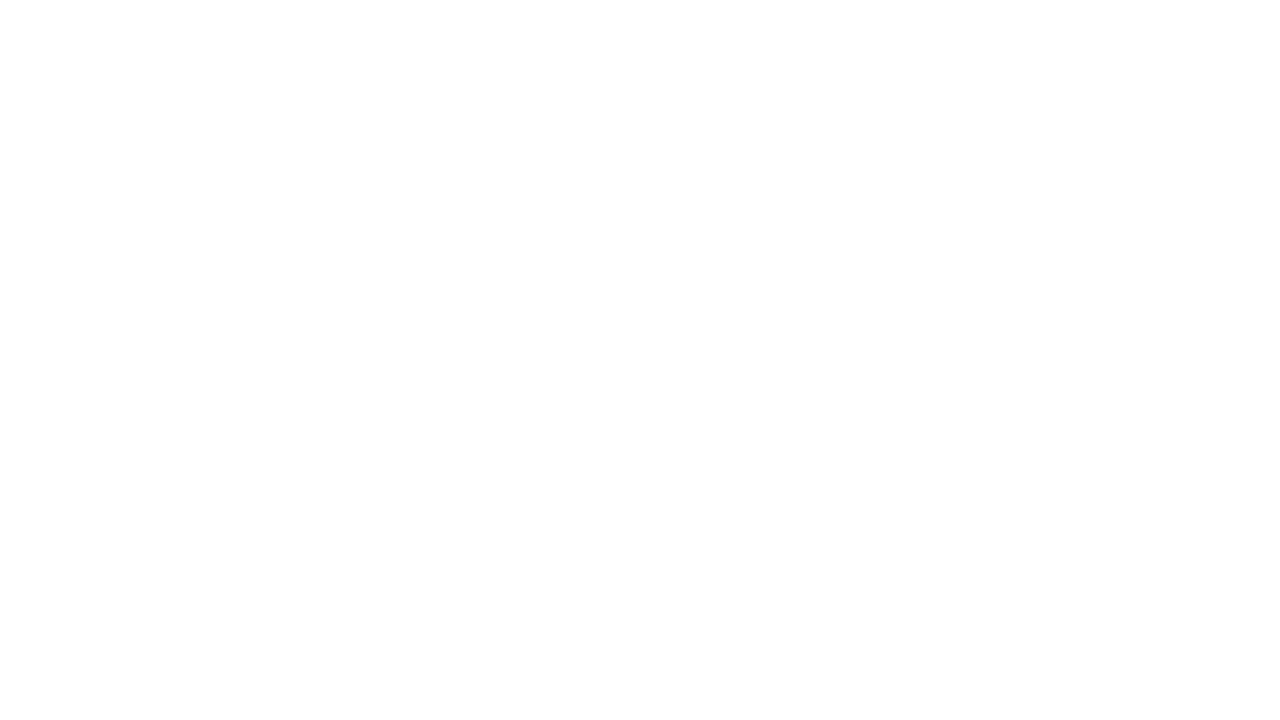 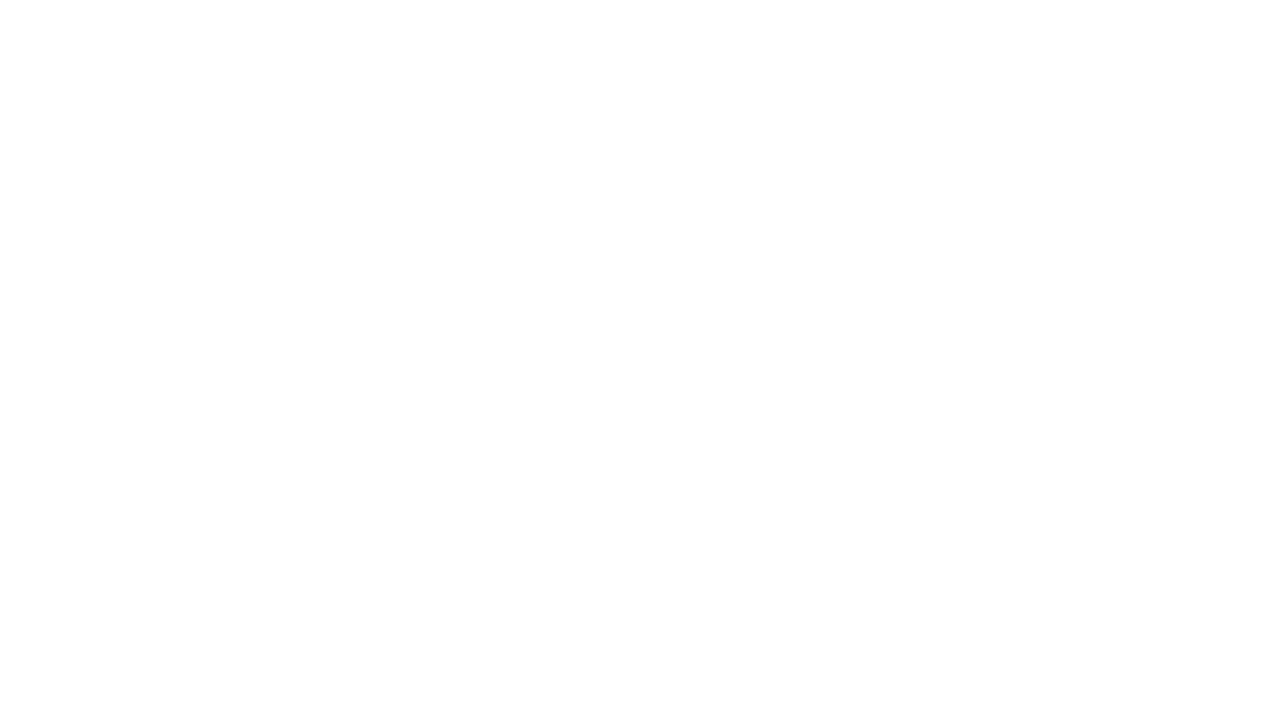 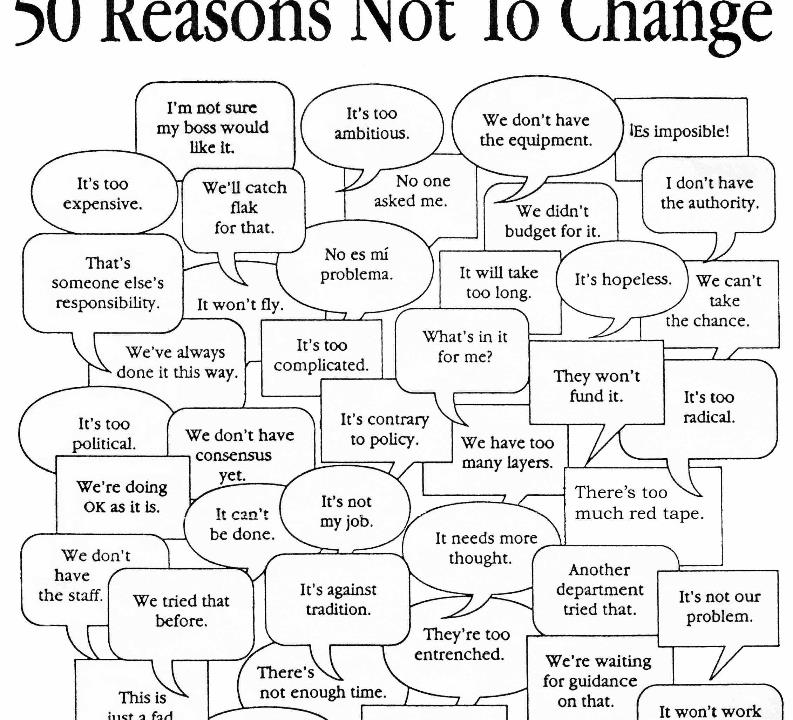 And that it’s really hard & it’s really worthwhile
This Photo by Unknown Author is licensed under CC BY-NC-SA
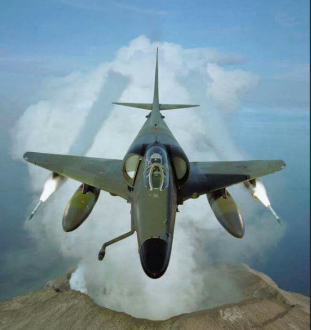 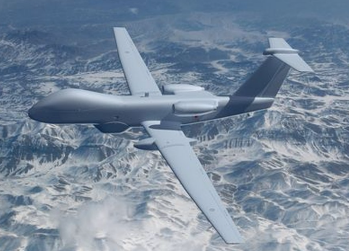 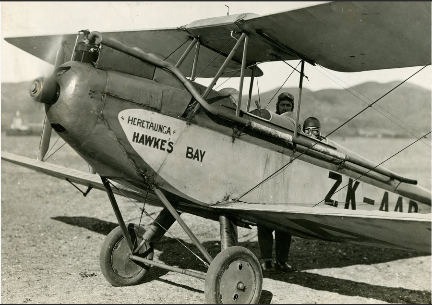 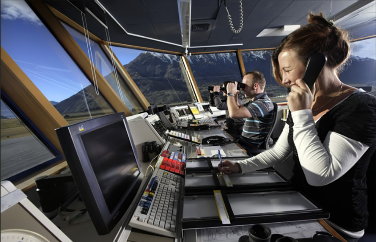 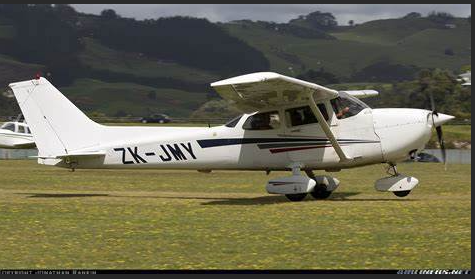 Source: MAD on New Zealand
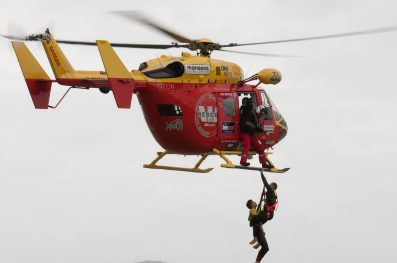 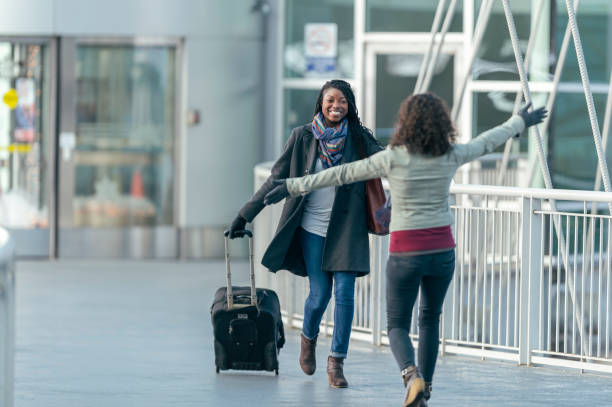 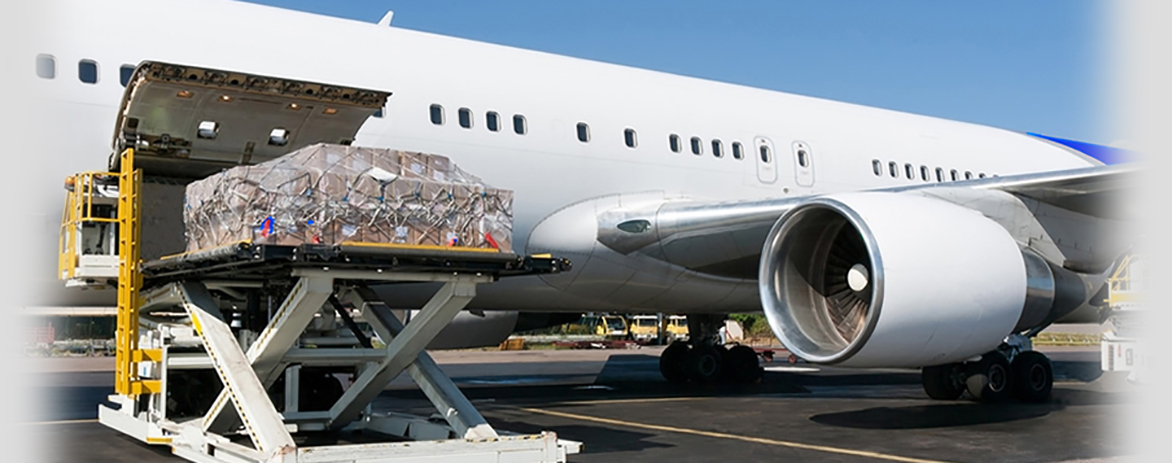 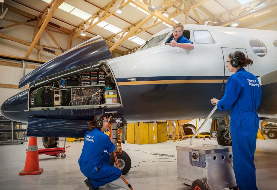 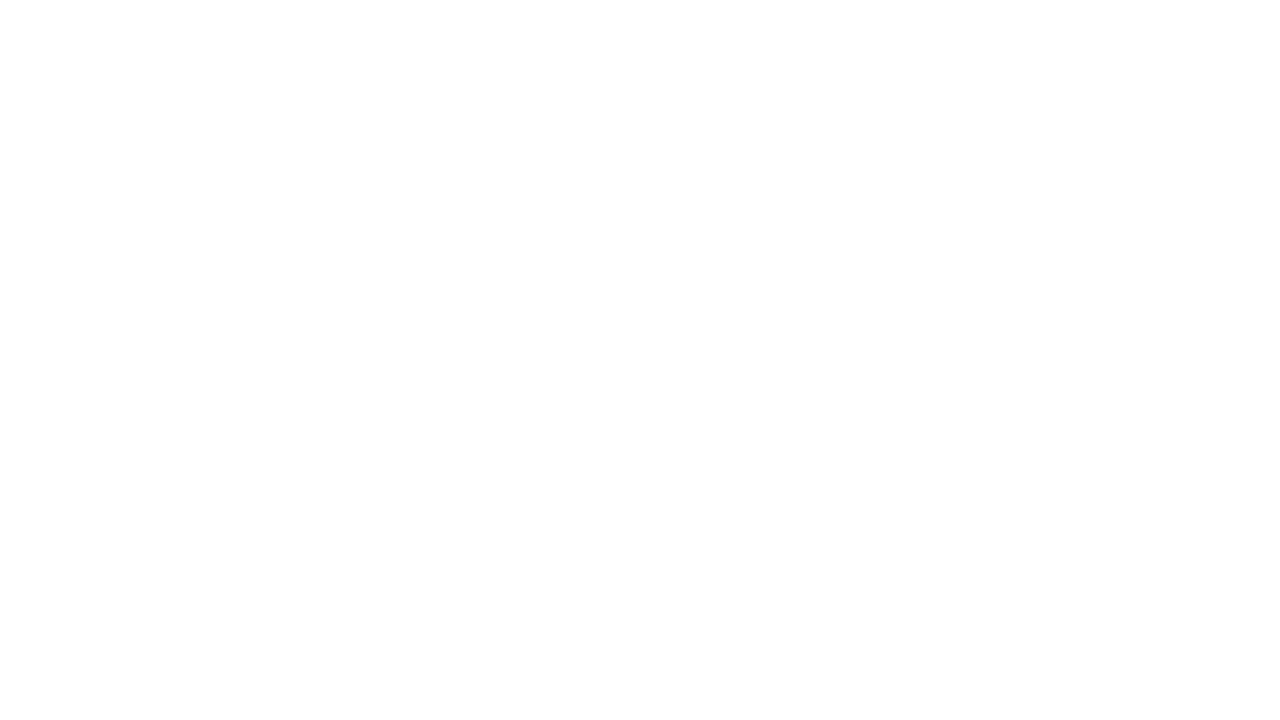 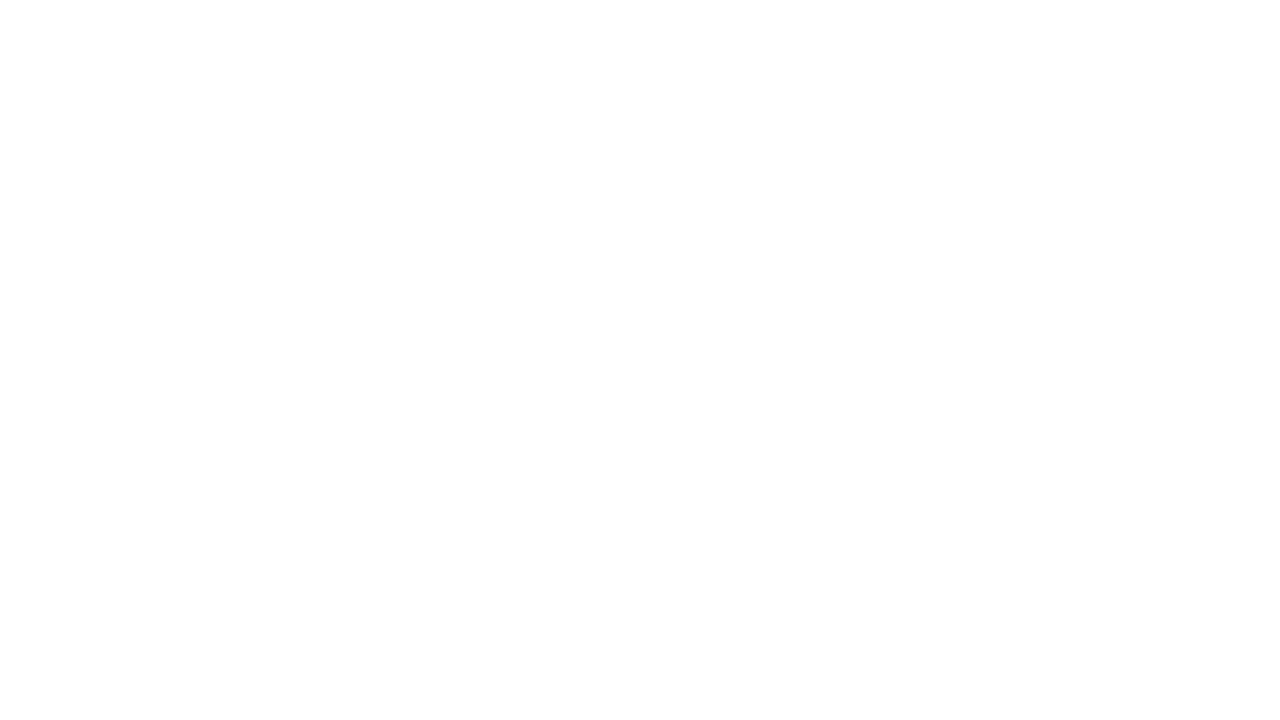 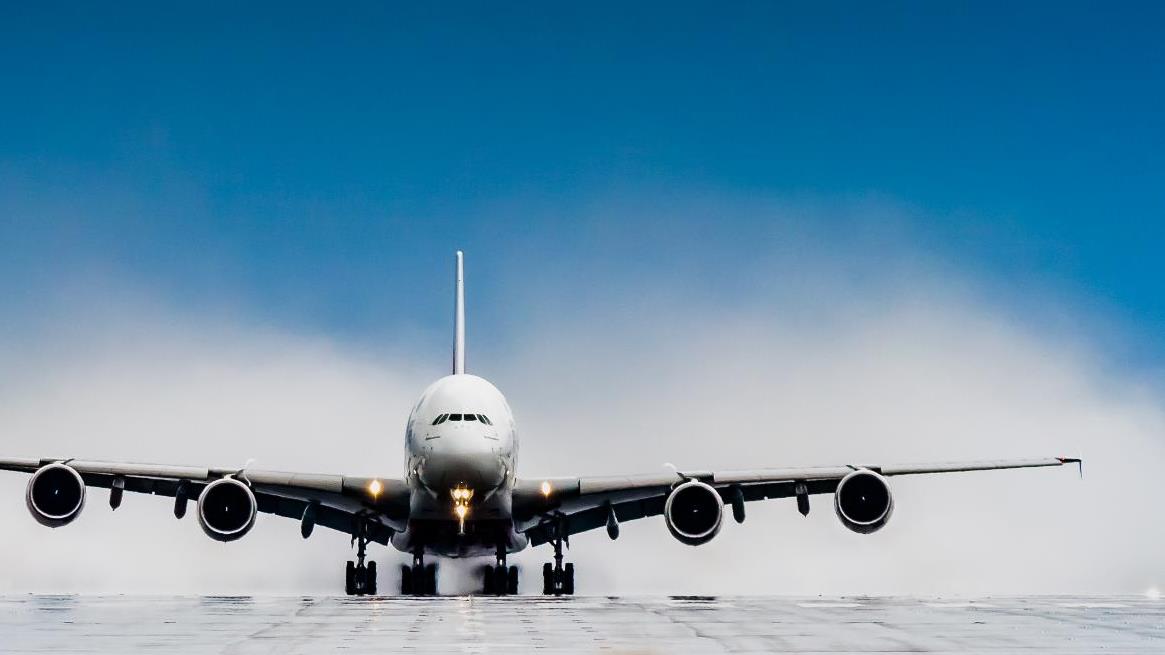 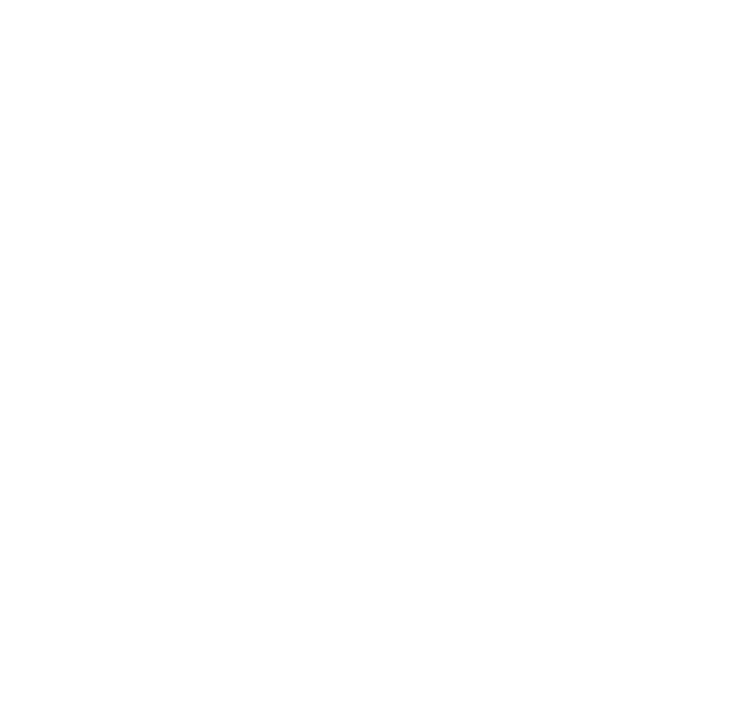 Where to next & who is doing what?
…in the Review process?
27
What Will you see next?
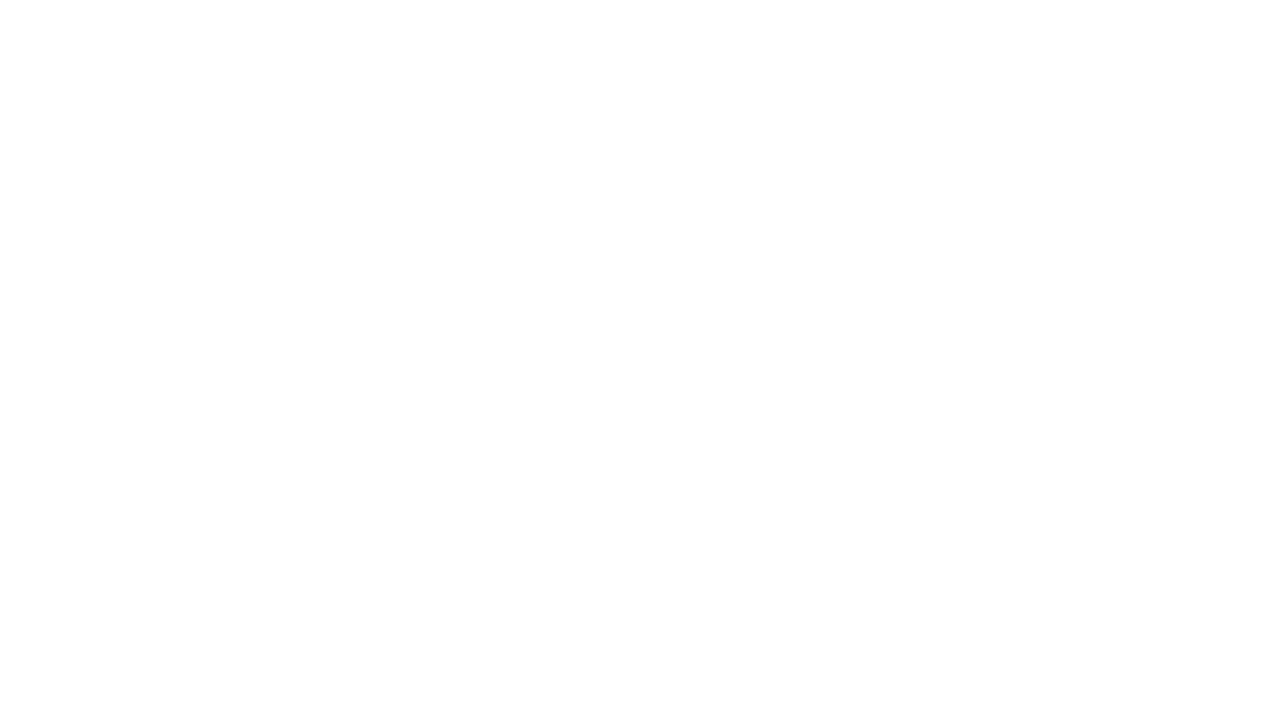 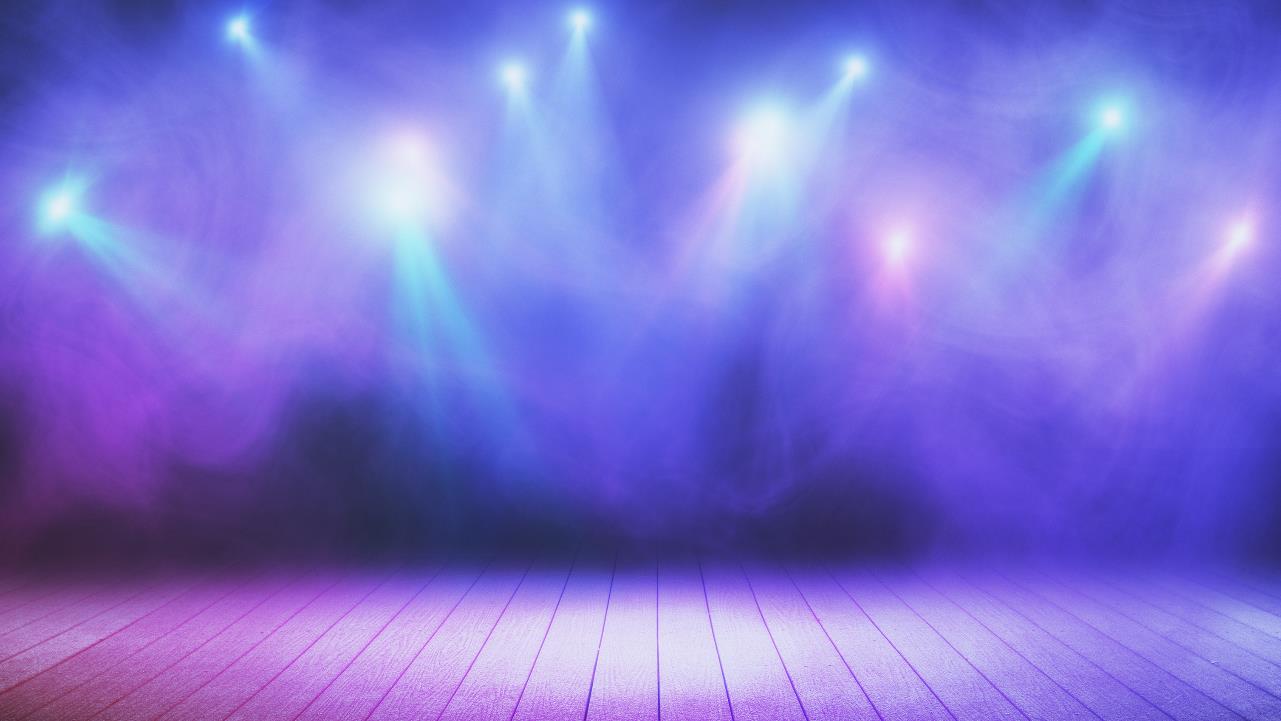 Session review – round the (virtual) room
After today’s session, what are you most worried about re the ANSR work?

What are you most positive about?
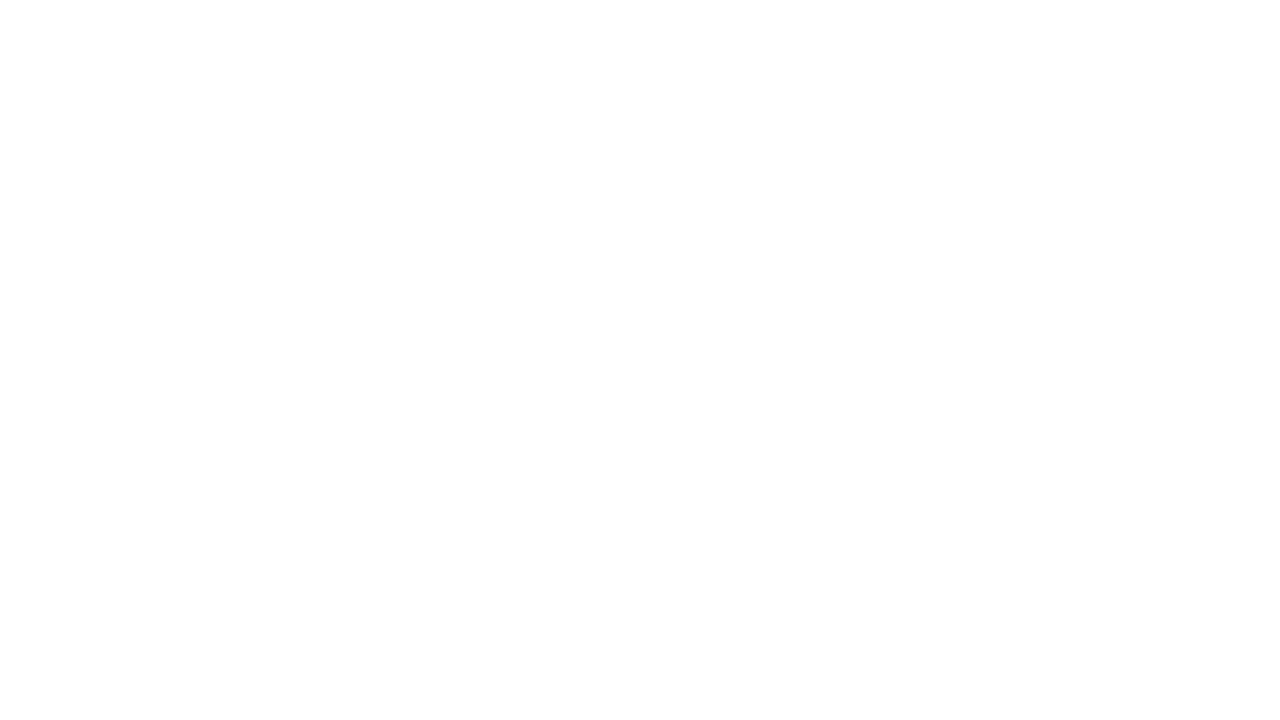 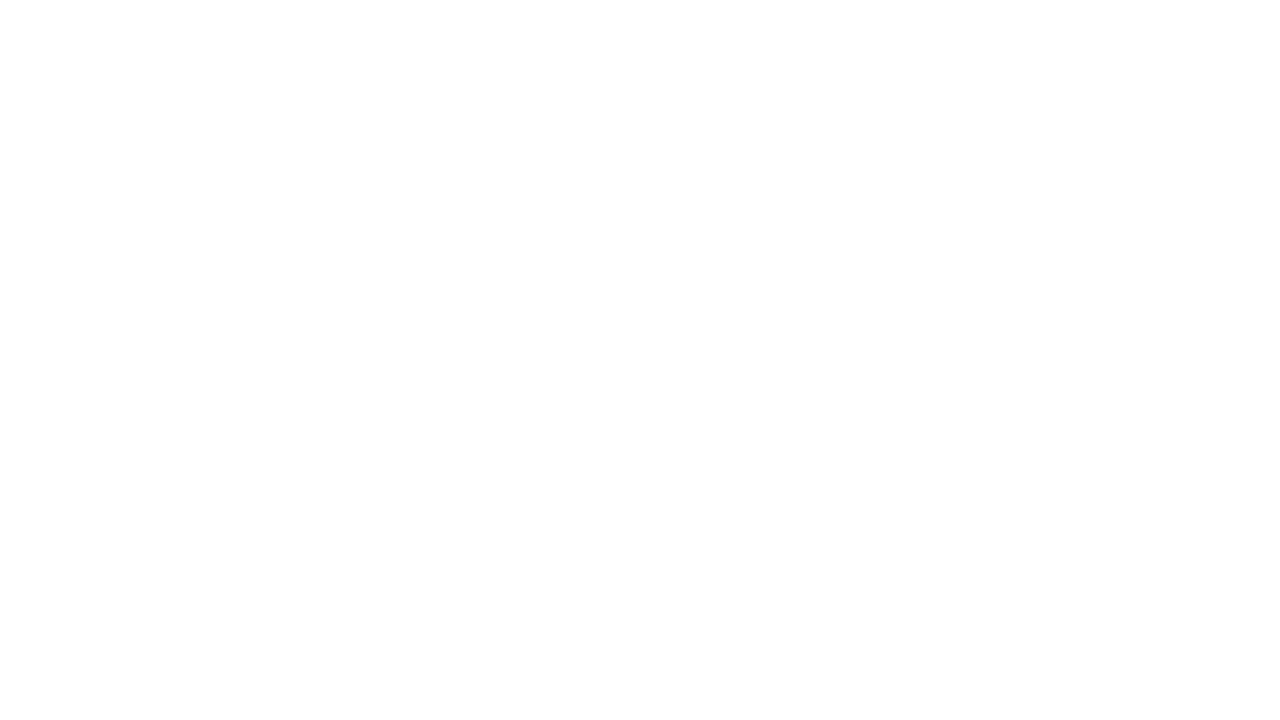 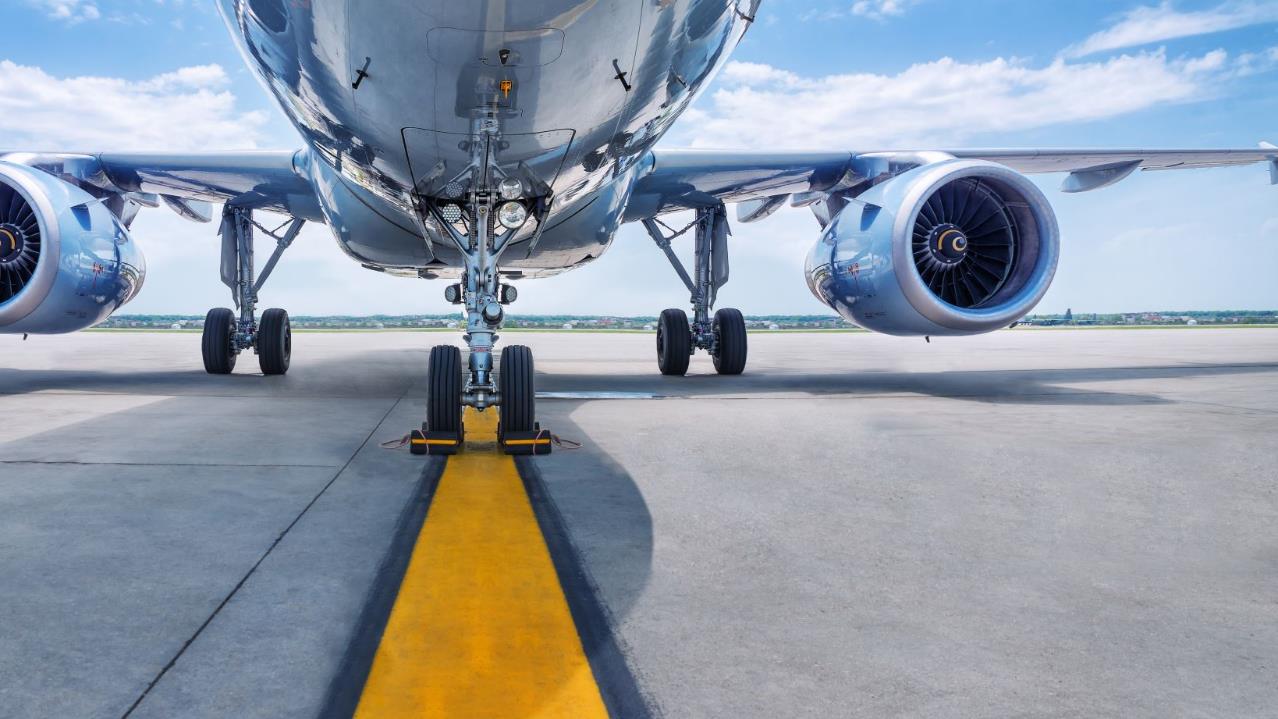 Thanks!